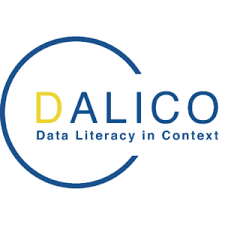 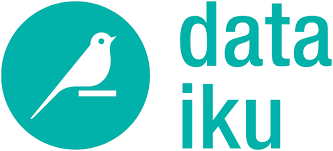 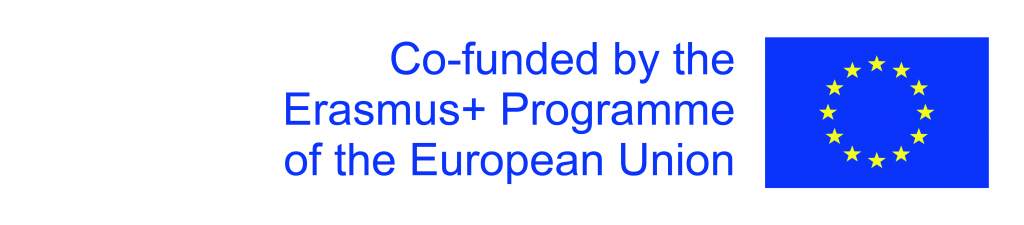 Introduction to data-driven critical thinking
Module I: Data collection
Survey design
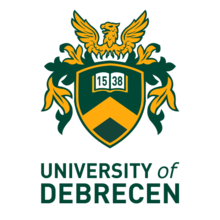 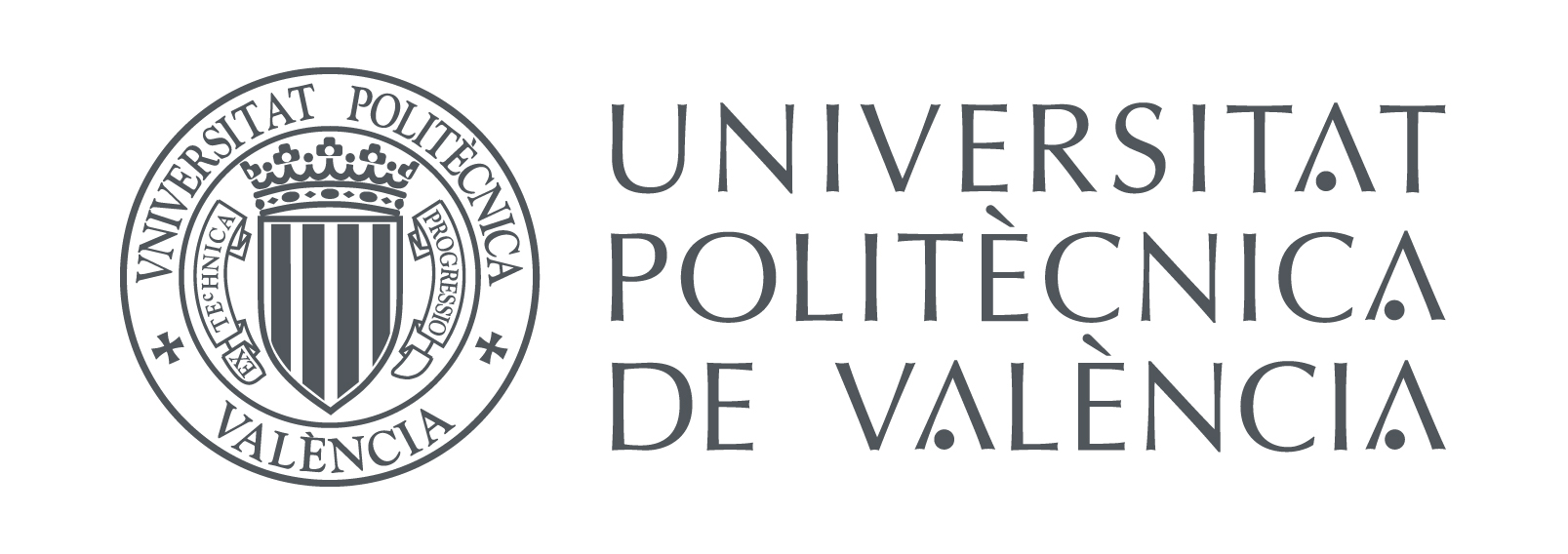 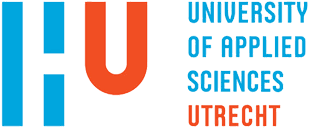 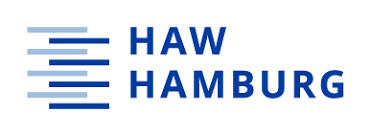 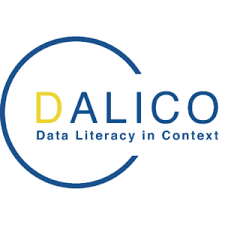 Survey design
Differentiate between keywords
Survey
Questionnaire
Scale
Test
Questions
Responses
Variables
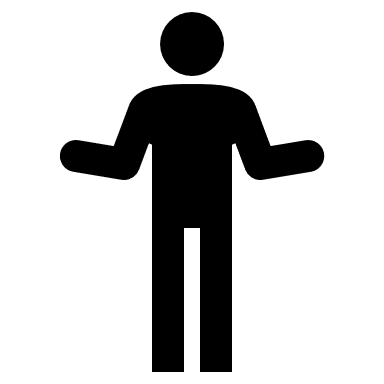 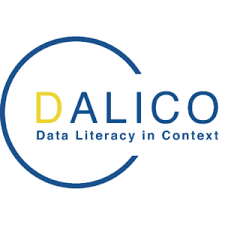 Survey design
Stages
Problem formulation
Interview with experts
Documentation
Specify information needs
Preparation of a questionnaire
Sample design
Pretest
Final version of the questionnaire
Selection and training of enumerators
Fieldwork
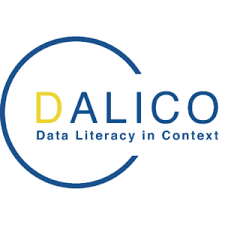 Survey design
Writing the questionnaire
Are there questions already created on this topic?
If so, they should be used because: 
 Facilitate the writing of the questionnaire
 Allow comparison of results in time and space
 It does not eliminate the need to perform a "pretest"
Only when there are no questions on the subject will it be necessary to elaborate new questions
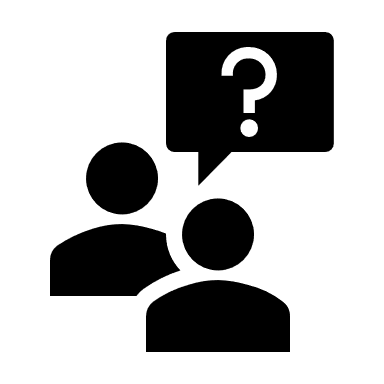 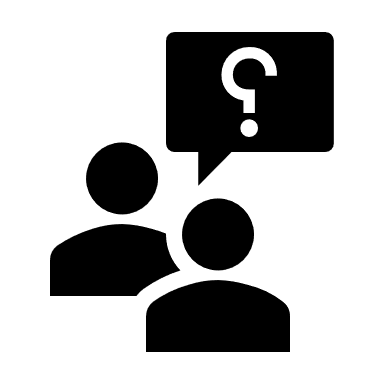 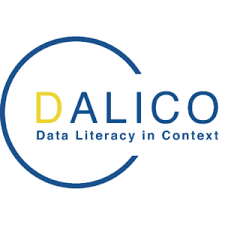 Survey design
Recommendations for writing the questions
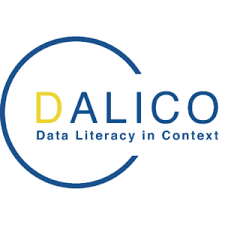 Survey design
Field work management
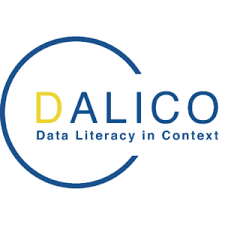 Survey design
Sampling design
Simple random sampling
Probabilistic or Random
Systematic sampling
Stratified sampling
Sample
Convenience sample
Not probabilistic
Snowball sample
Quota sampling
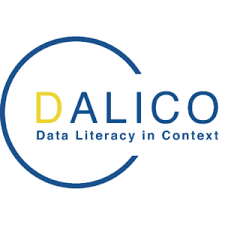 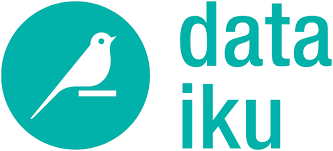 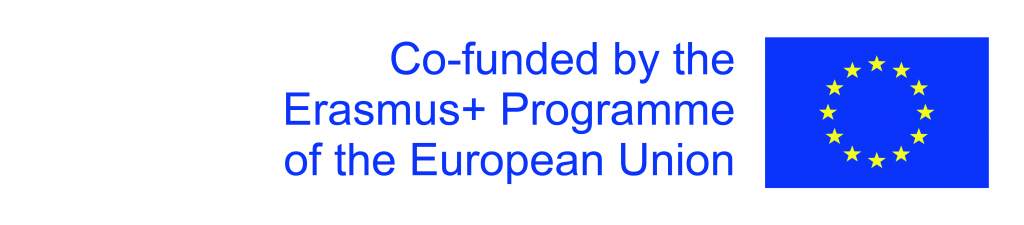 Introduction to data-driven critical thinking
Module I: Data collection
Survey design
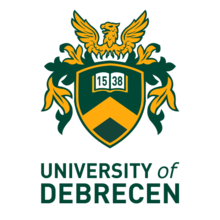 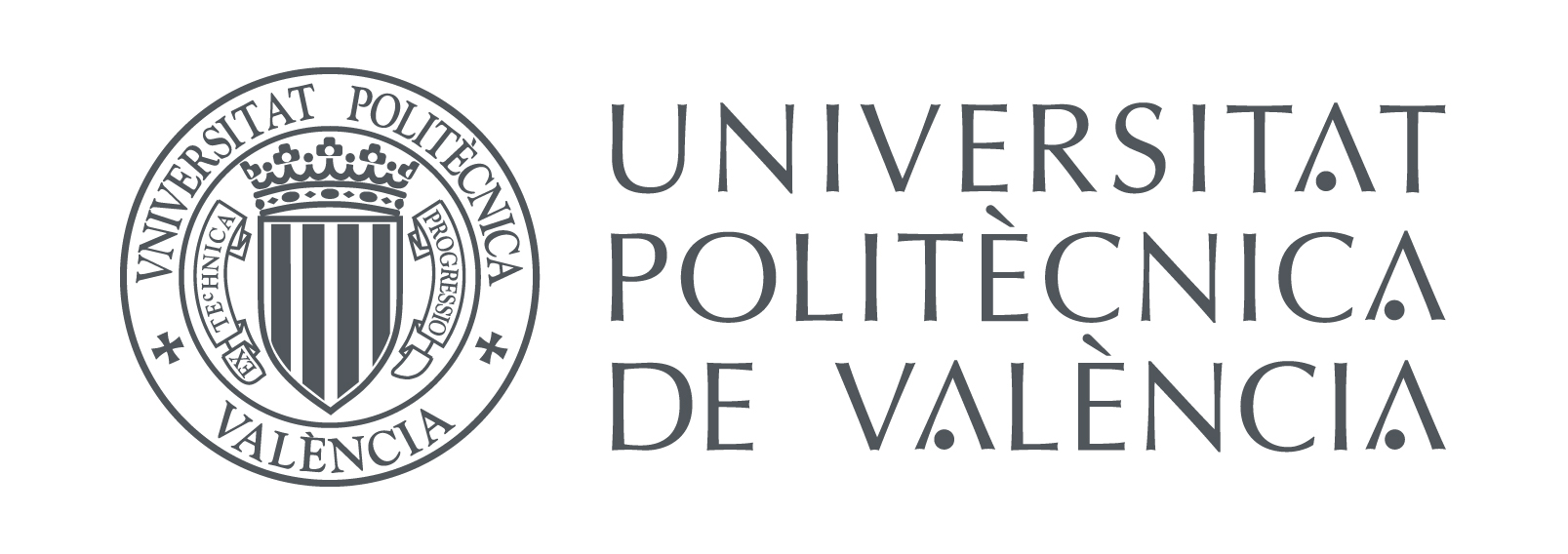 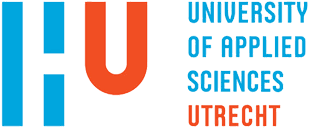 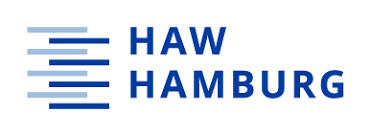